Leveraging Blackboard’s Hidden Features in an Educational Study: a Use case
Andrew Mackie, MPAS, PA-C
April 9, 2019
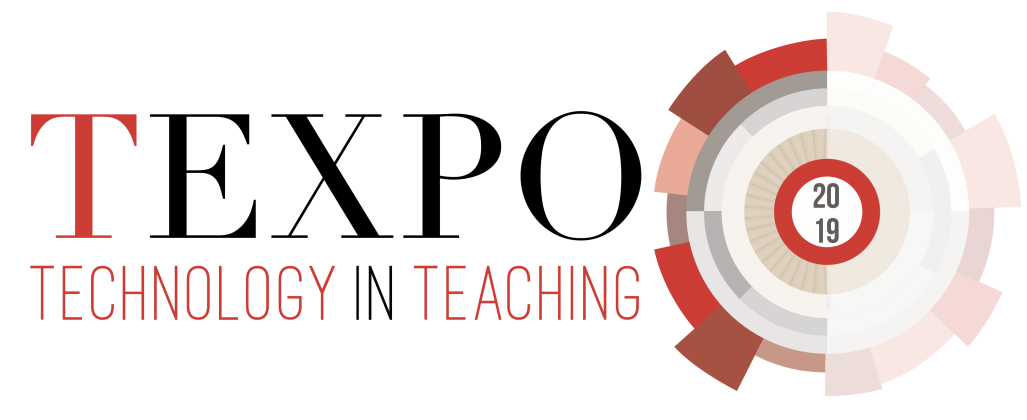 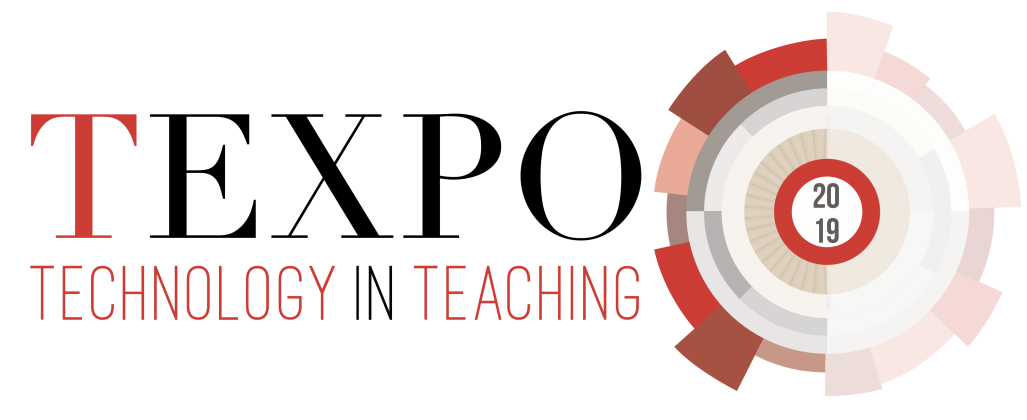 Overview
Goal
Study Design
Leveraging Blackboard’s Tools
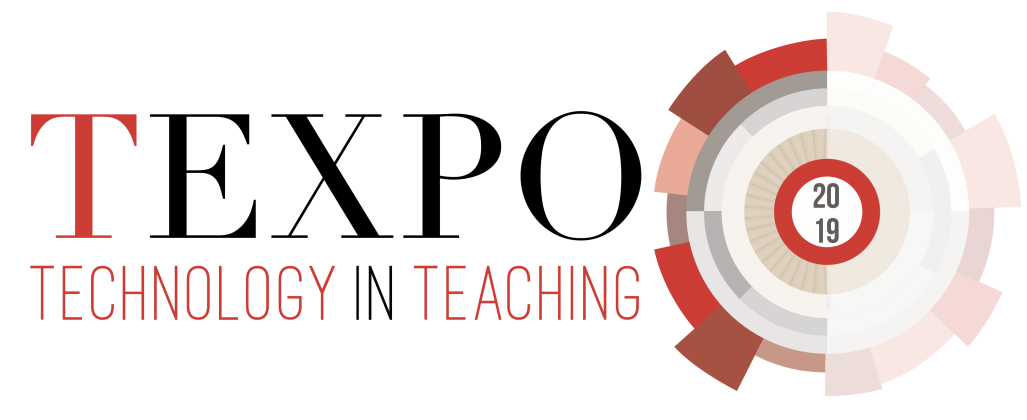 Goal
X
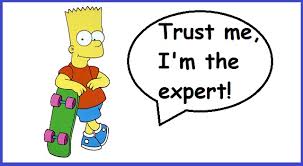 Study Design-EKG interpretation for PA students
Spring/summer:
Didacic EKG course
n=46
1.) Baseline exam
(end of course)

2.) Competency exam 
(end-of-semester)

3.) Survey results (weekly)
Quantitative (Likert)
Qualitative 
(student comments)
Fall: course
Outcomes/data
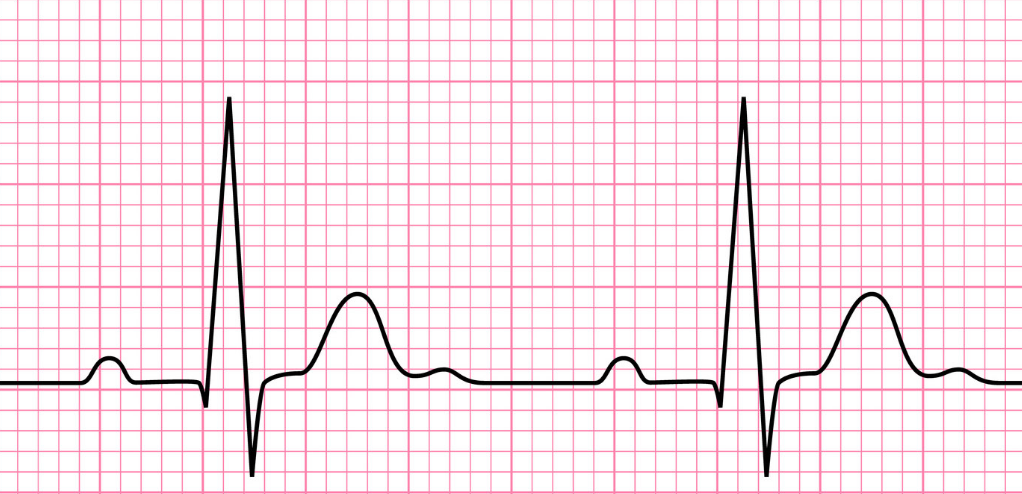 Weekly practice EKG (=46)
Randomized feedback
Written key
(n=23)
Video key
(n=23)
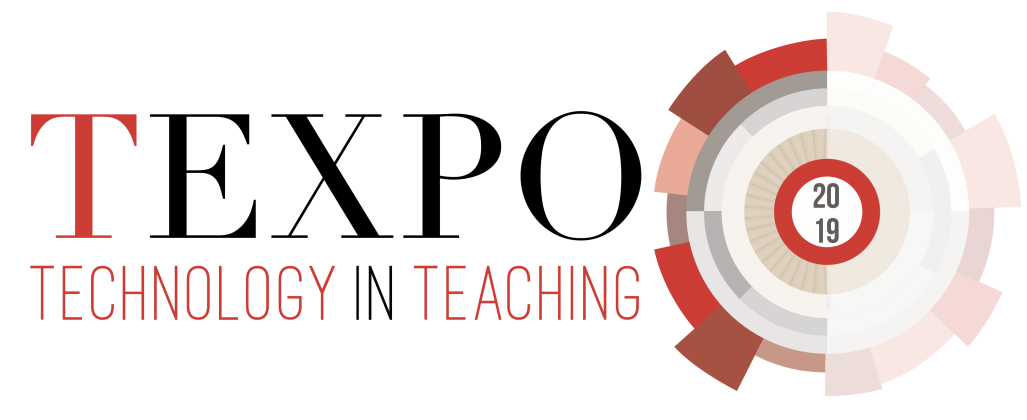 Study Design-EKG interpretation for PA students
Data sources
Exam data
Semester 1 course grades
Semester 2 competency exam
Semester 3 competency exam
Weekly survey data (2nd & 3rd semesters)
1.) Attestation (yes/no)
2-4.) Likert questions
5.) Qualitative (brief student comments)
Blackboard: GRADE CENTER
Blackboard: SURVEY
Blackboard Tools-spring/summer
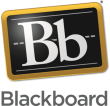 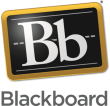 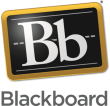 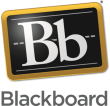 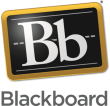 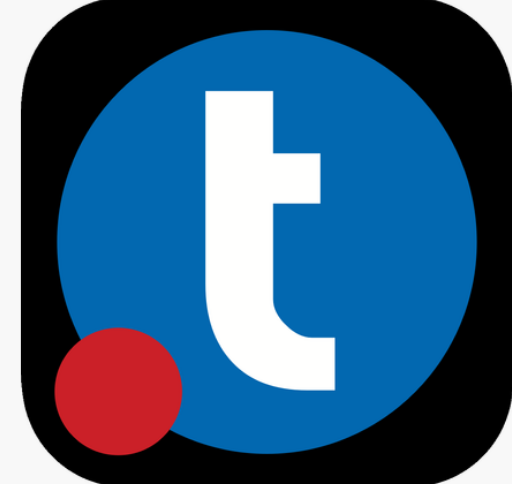 Blackboard Tools-spring/summer
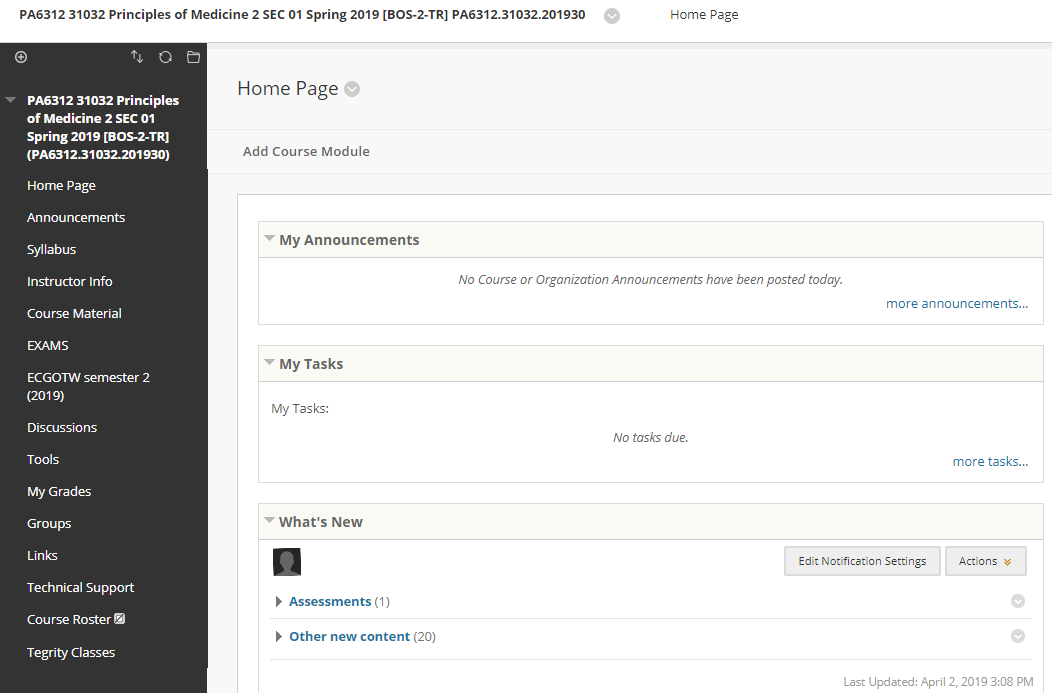 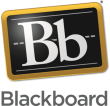 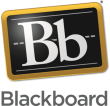 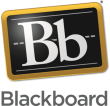 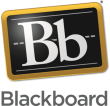 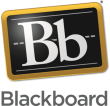 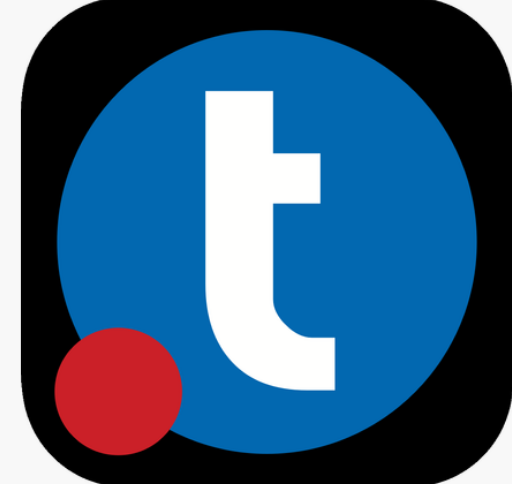 Blackboard Tools-spring/summer
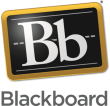 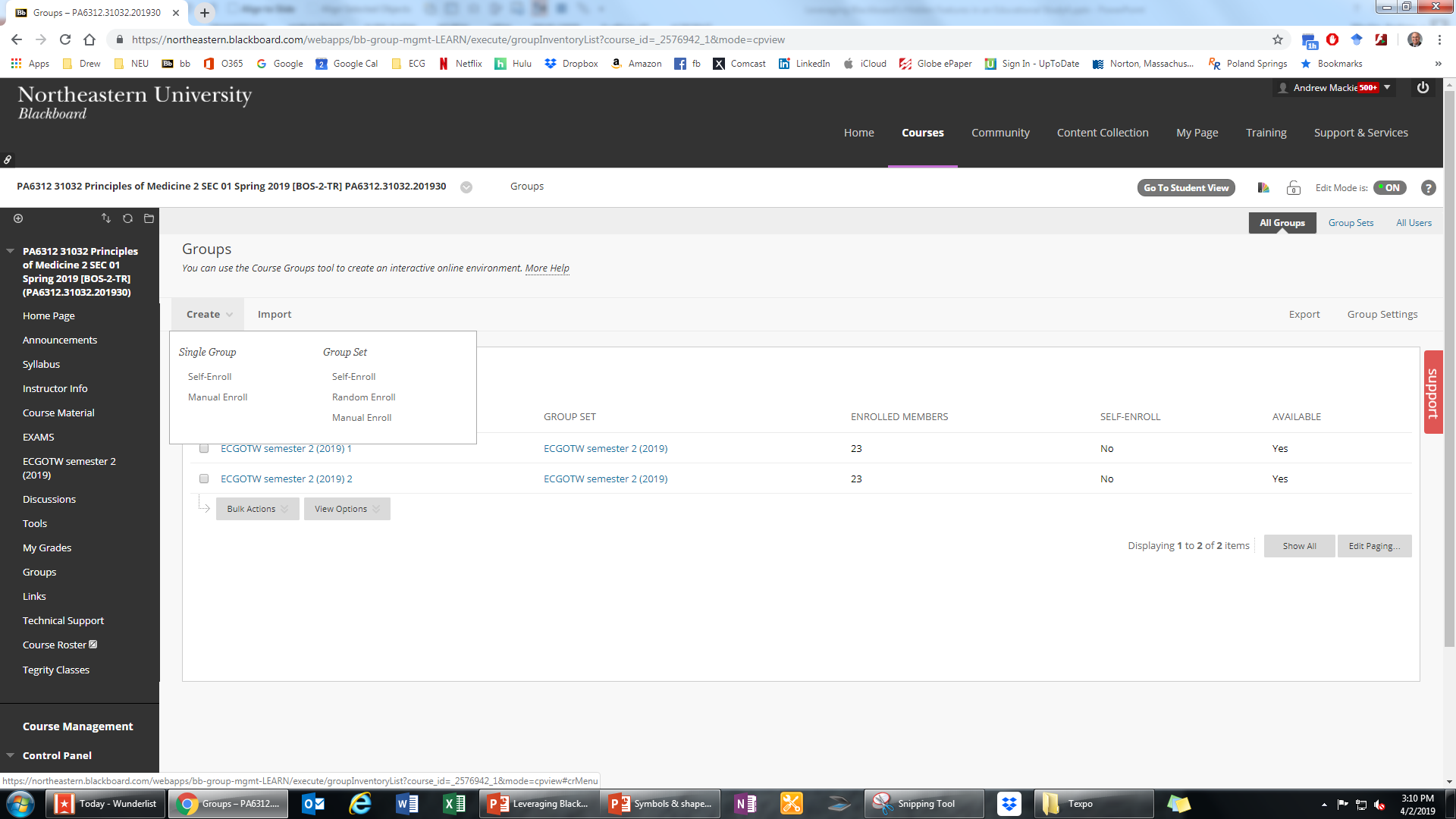 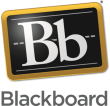 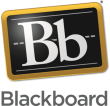 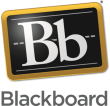 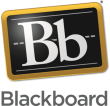 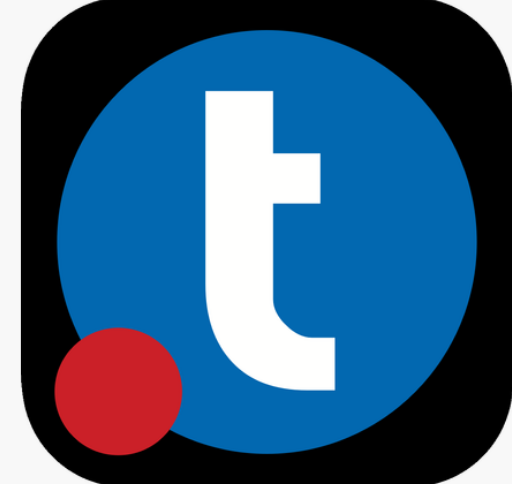 Blackboard Tools-spring/summer
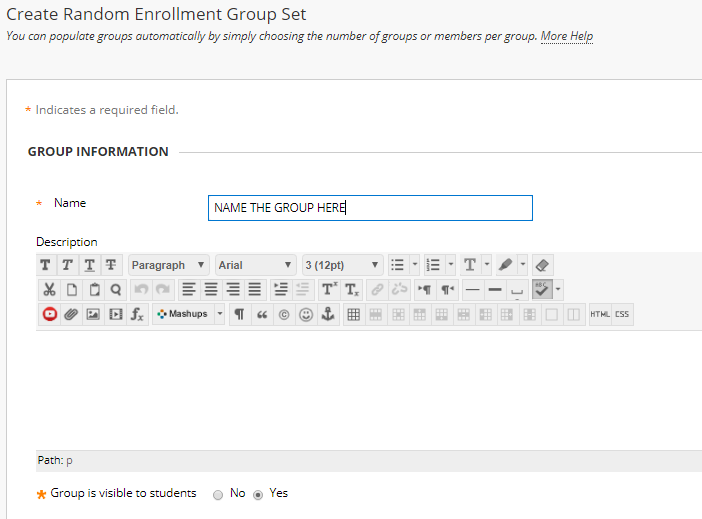 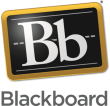 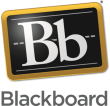 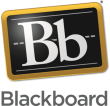 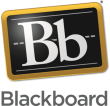 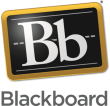 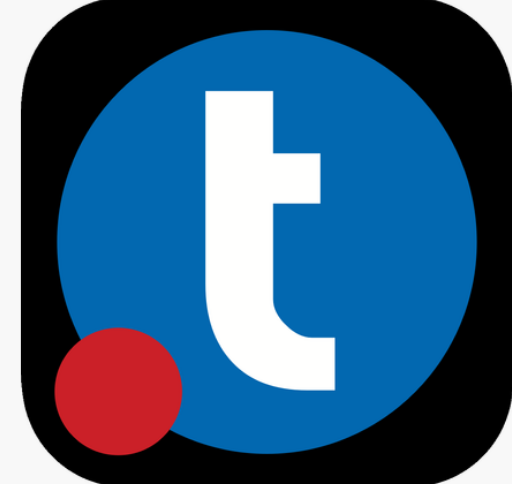 Blackboard Tools-spring/summer
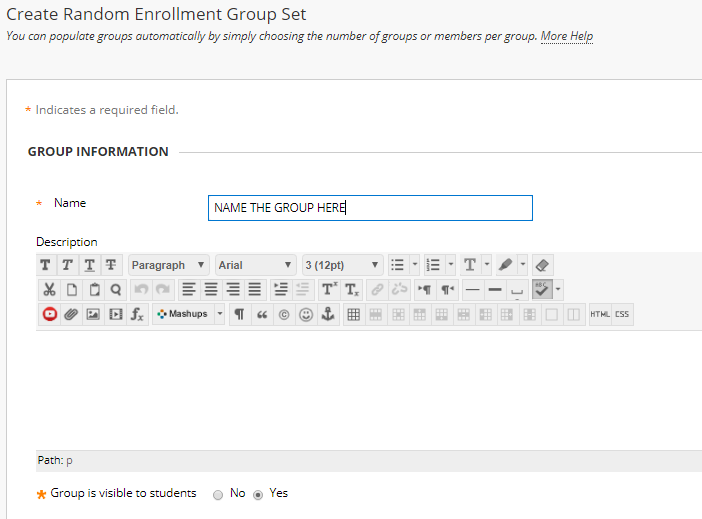 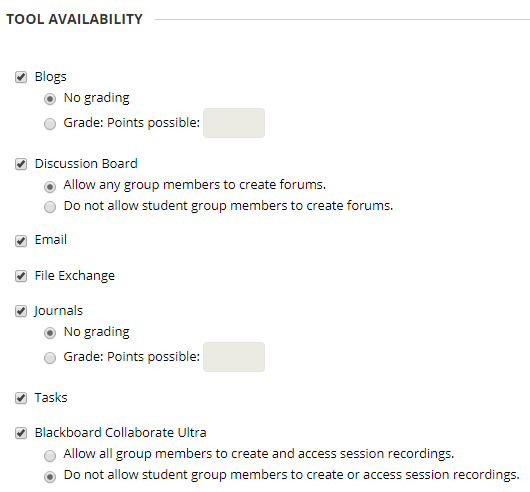 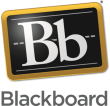 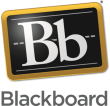 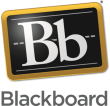 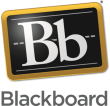 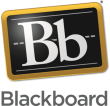 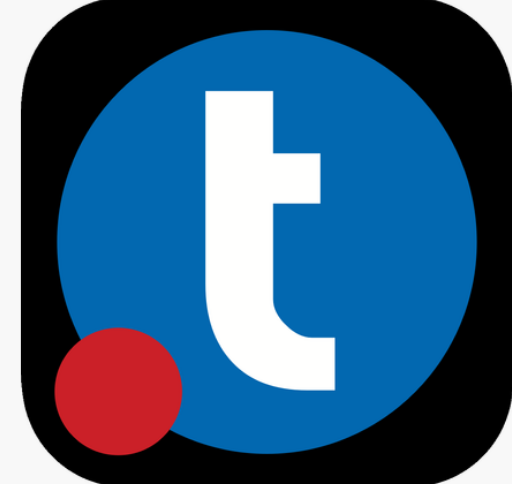 Blackboard Tools-spring/summer
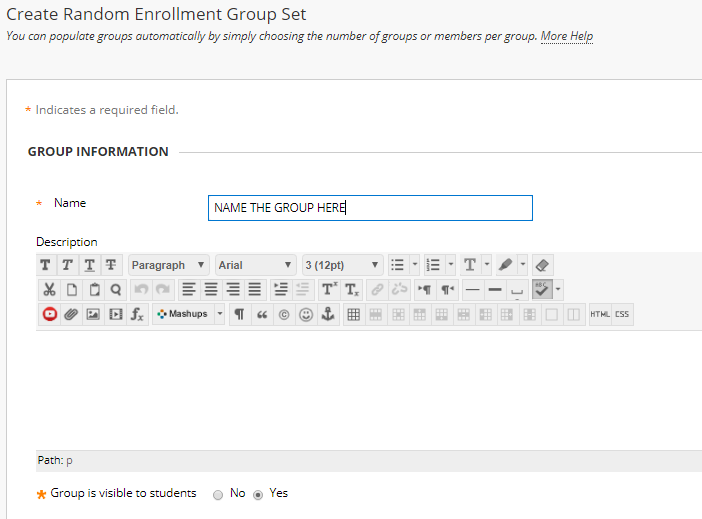 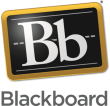 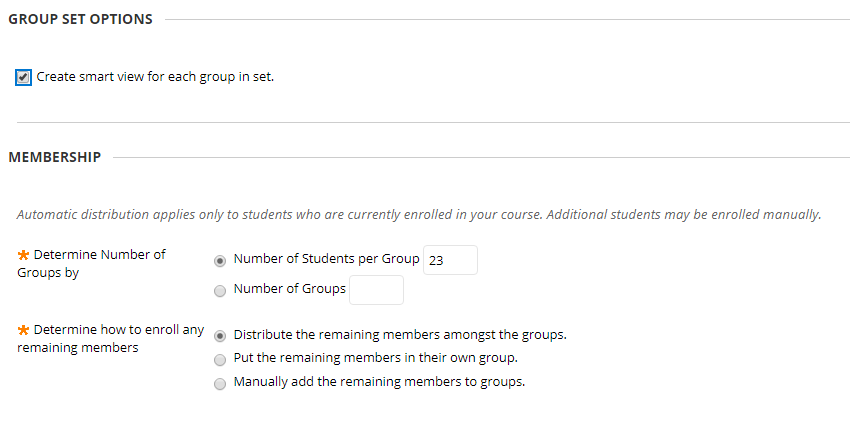 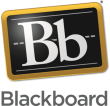 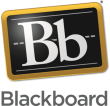 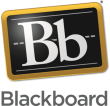 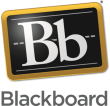 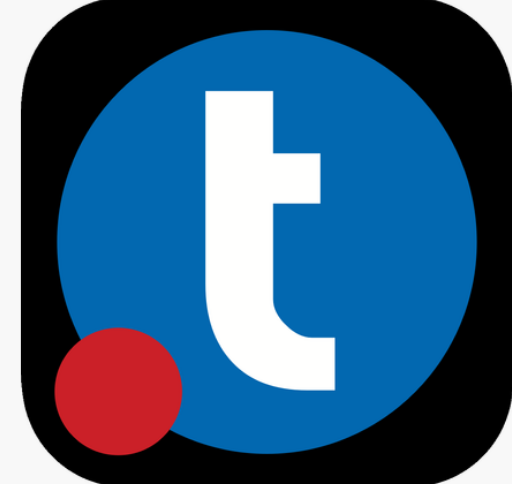 Blackboard Tools-spring/summer
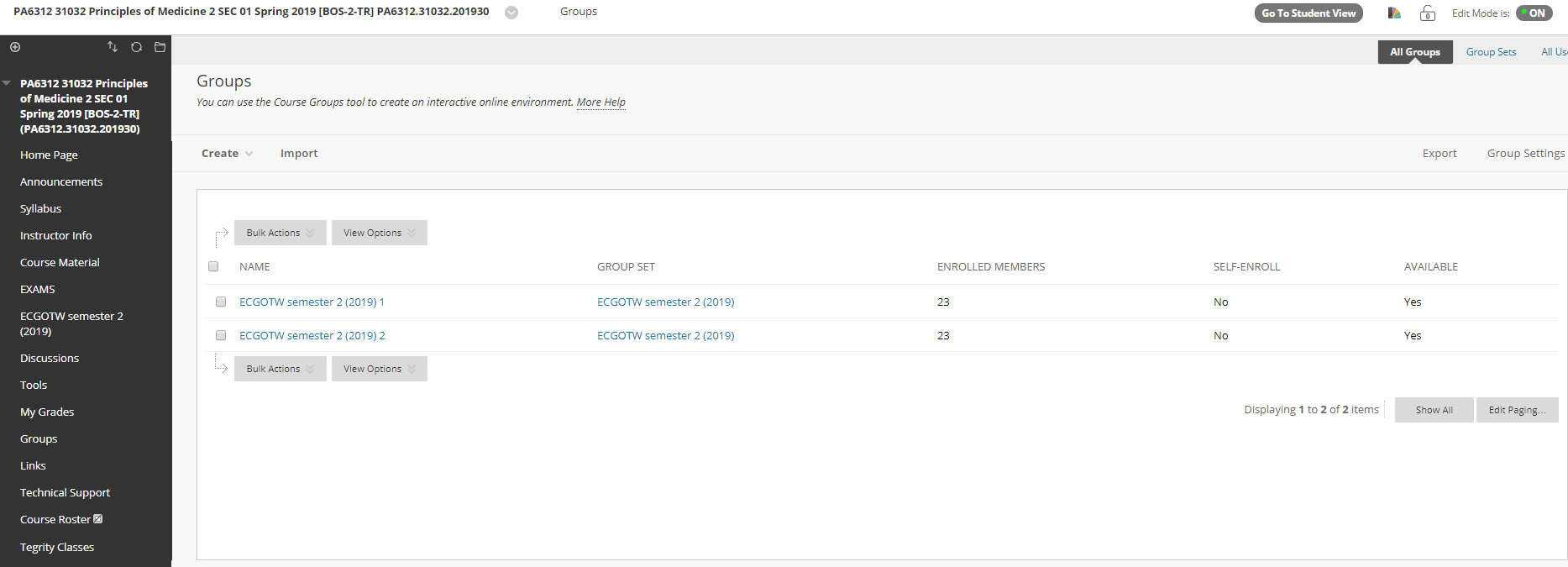 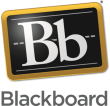 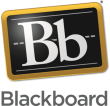 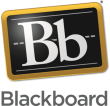 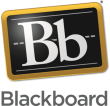 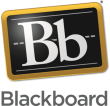 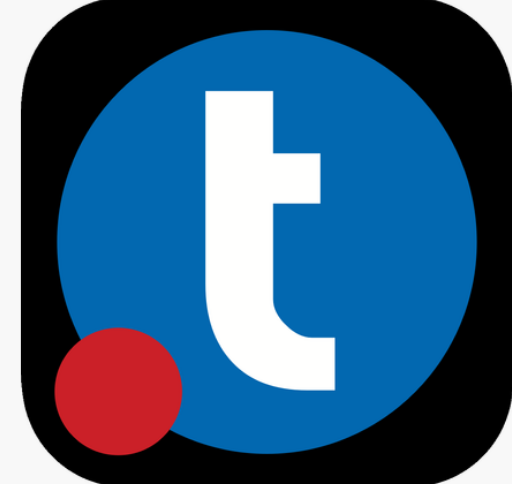 Blackboard Tools-spring/summer
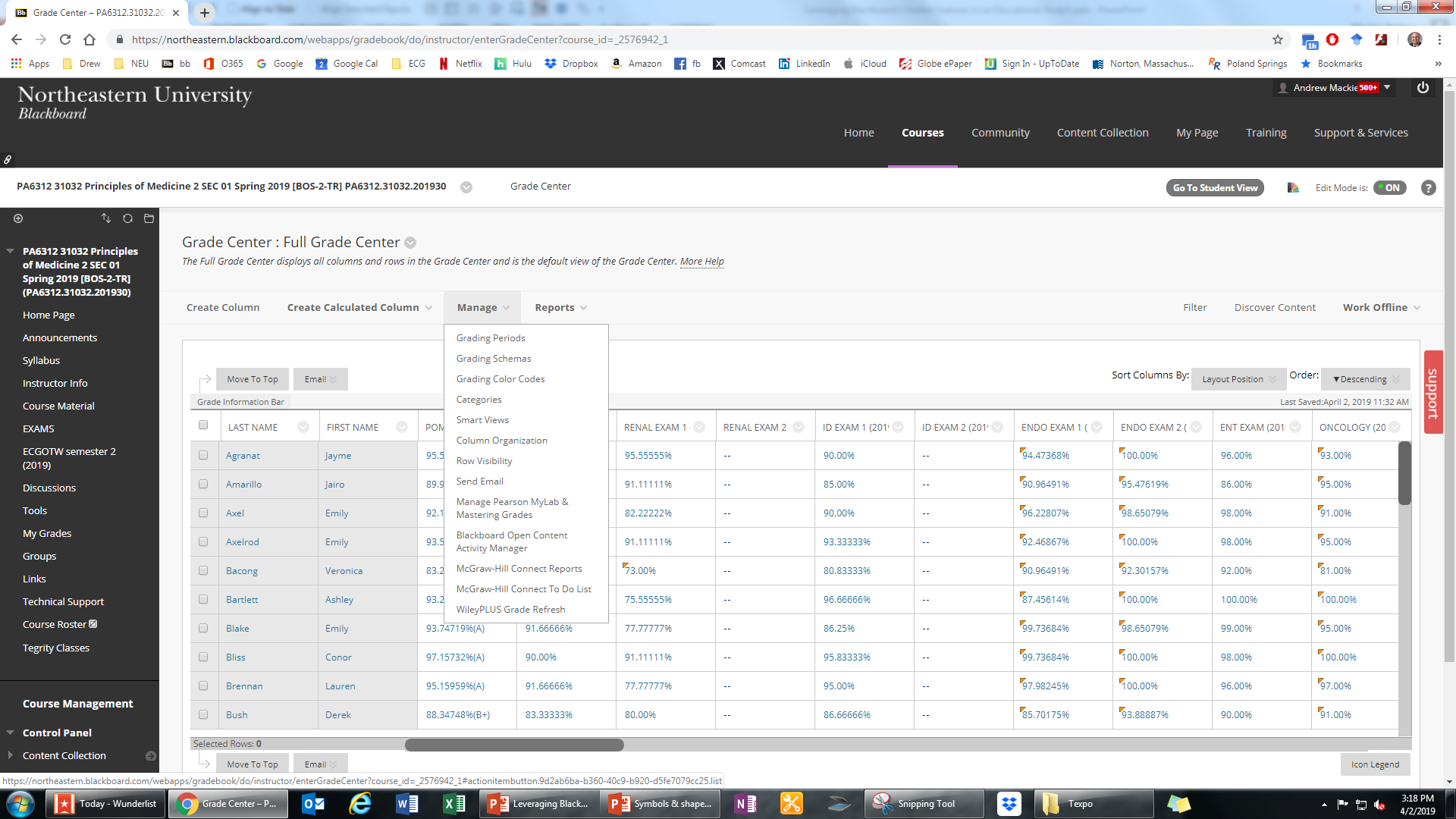 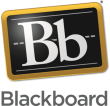 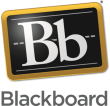 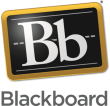 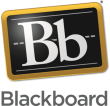 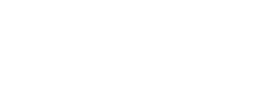 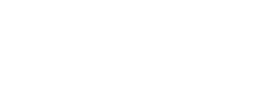 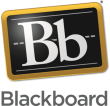 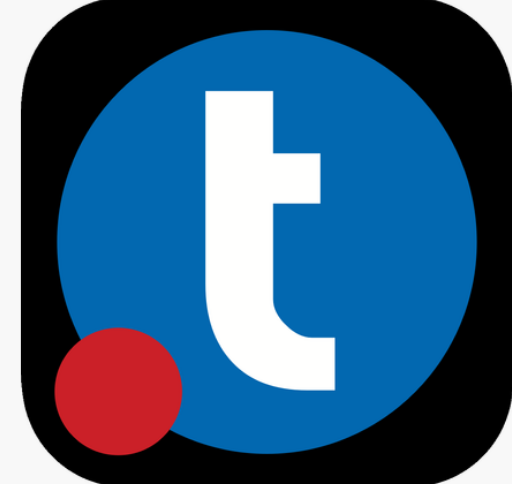 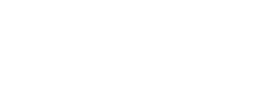 Blackboard Tools-spring/summer
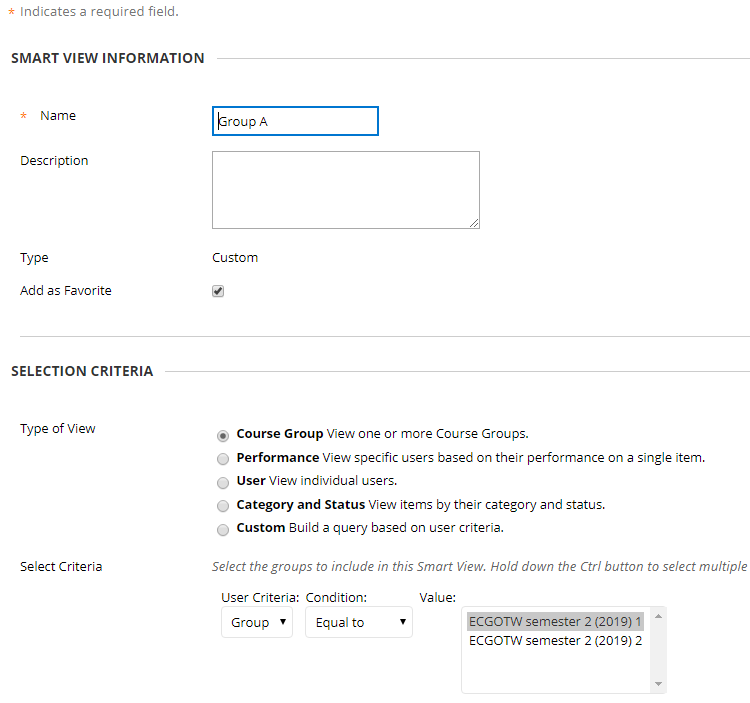 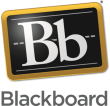 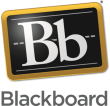 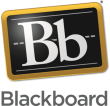 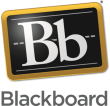 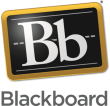 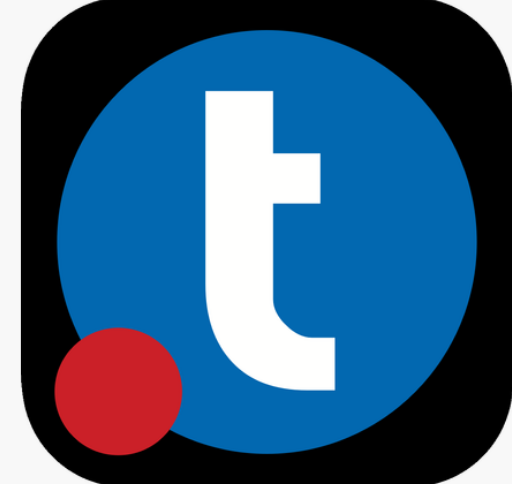 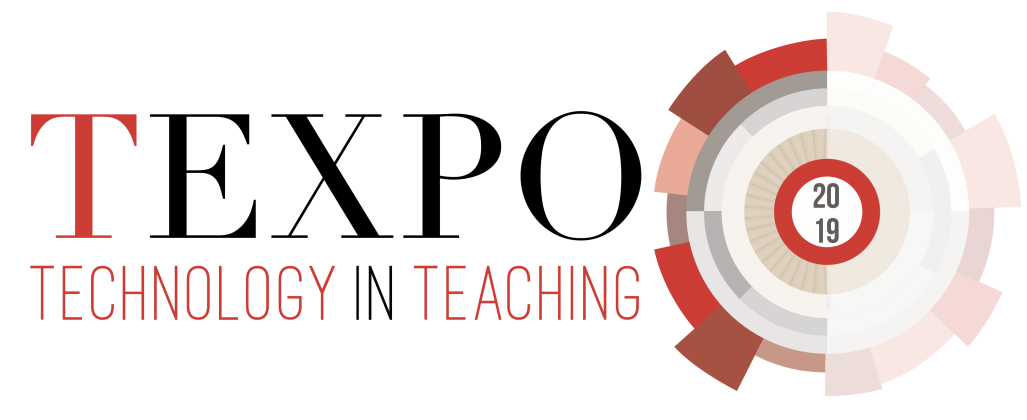 Leveraging Blackboard’s Tools“Smart Views”
GROUP B
GROUP A
Assignment 1
Survey B
Assignment 1
Survey A
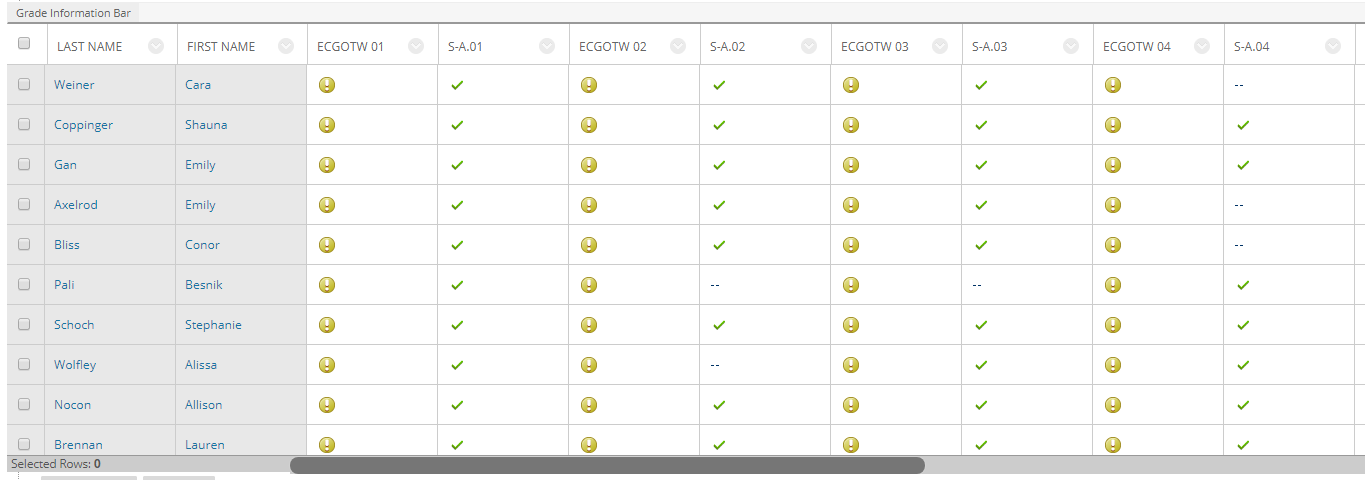 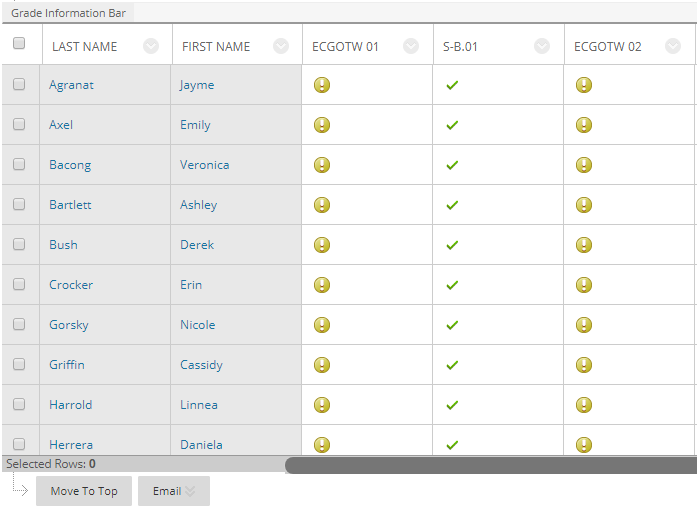 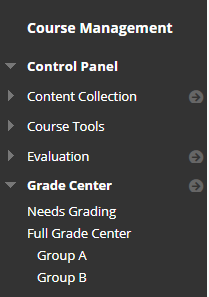 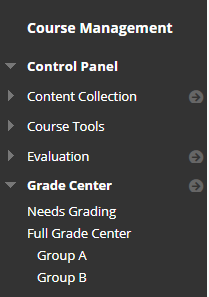 Blackboard Tools-spring/summer
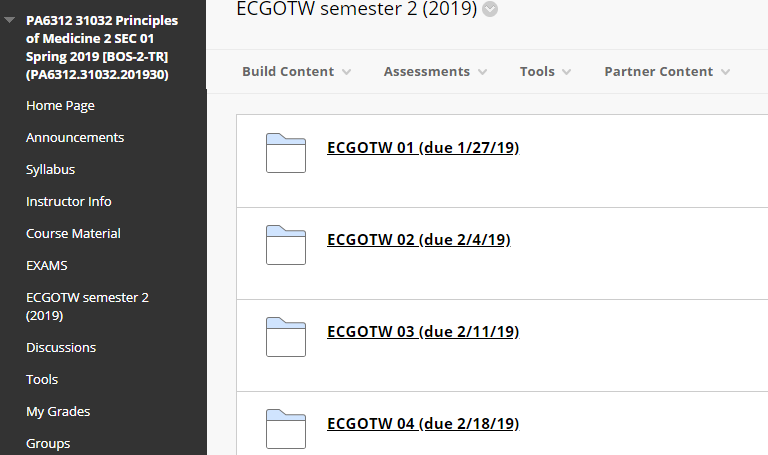 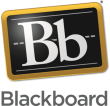 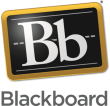 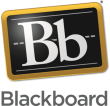 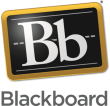 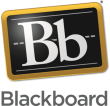 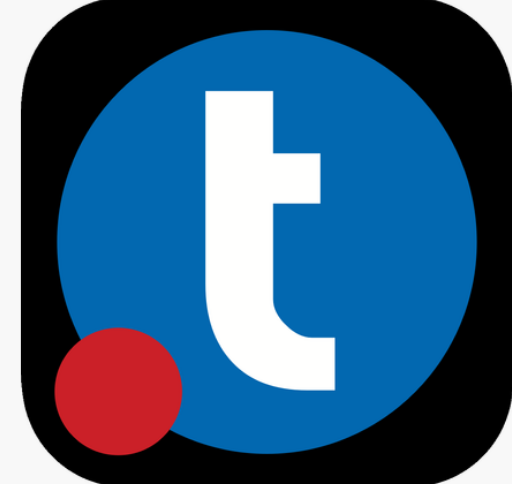 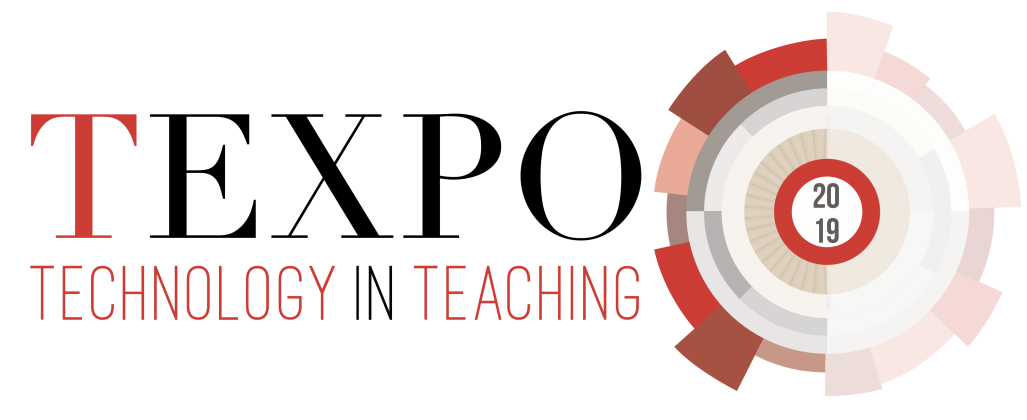 Leveraging Blackboard’s Tools-Adaptive Release
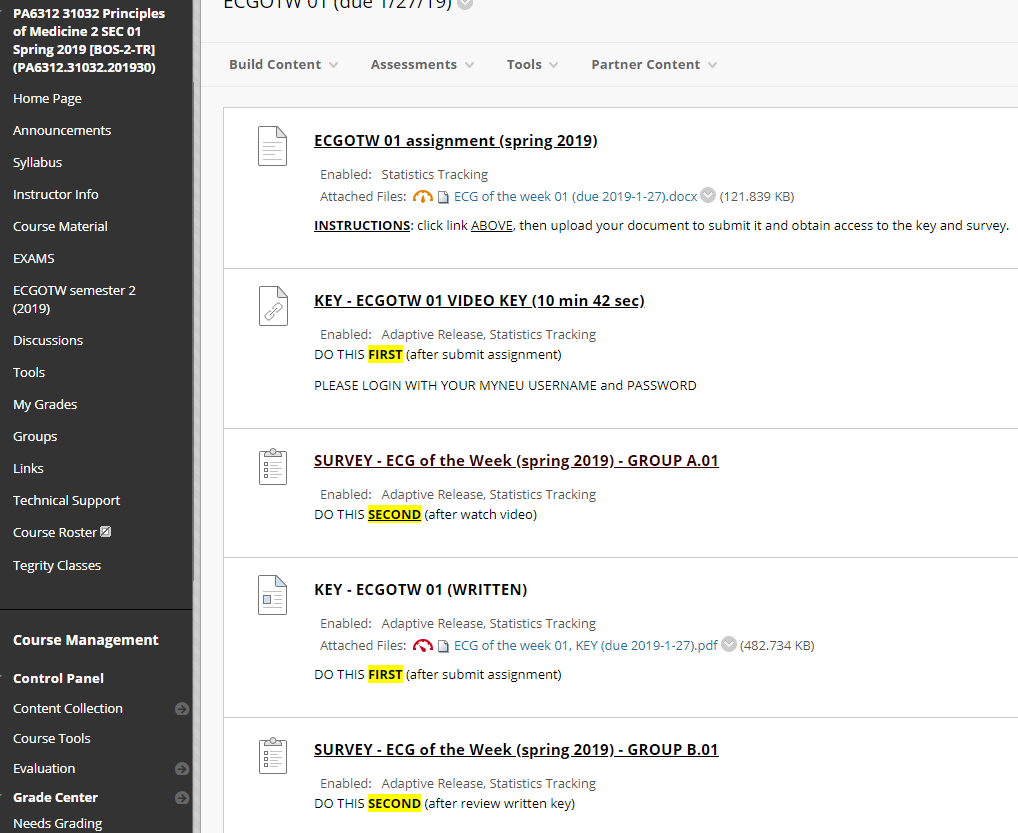 Assignment
Group A only sees this
Group A
-Key
-Survey
Group A
(after submit assignment)
Group B
Group B
-Key
-Survey
(after submit assignment)
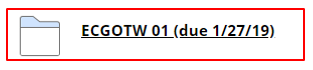 Blackboard Tools-Adaptive Release
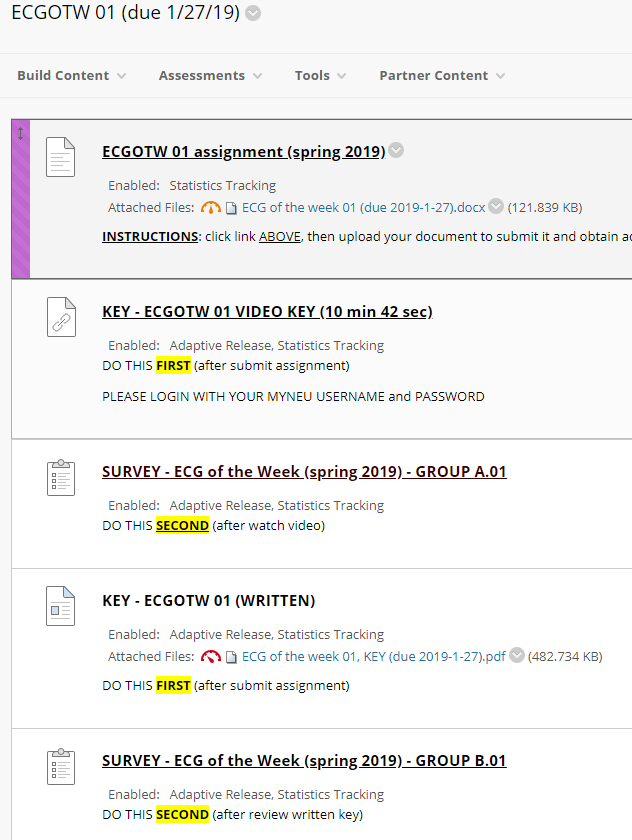 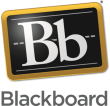 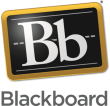 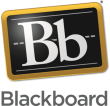 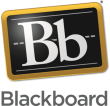 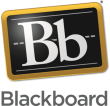 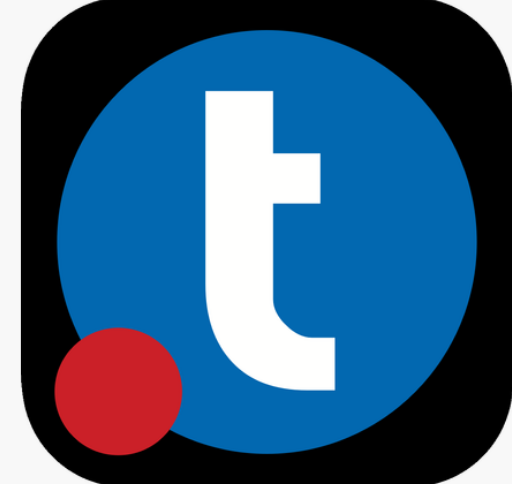 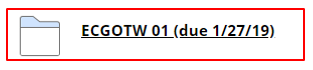 Blackboard Tools-Adaptive Release
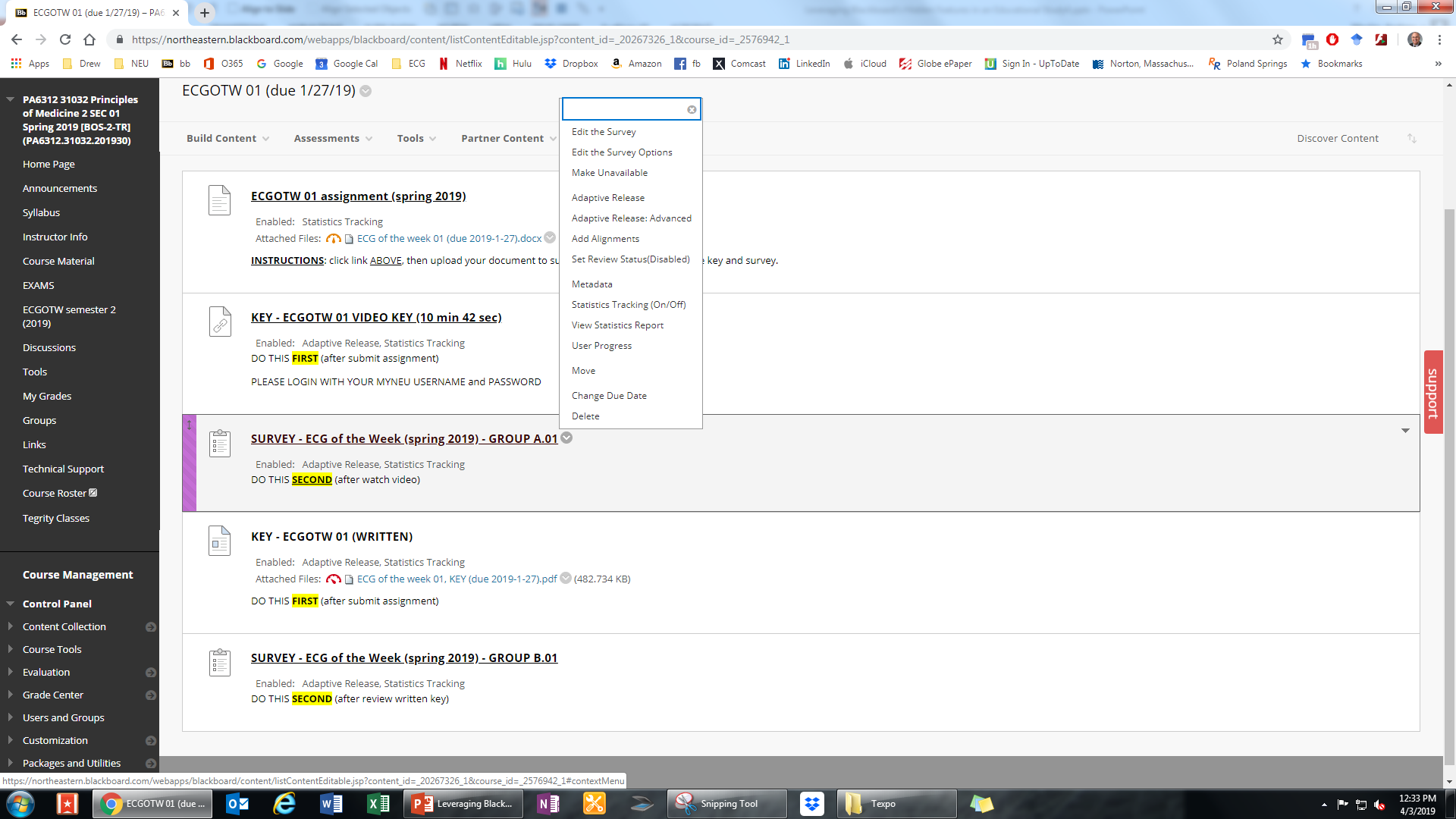 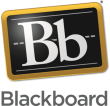 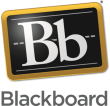 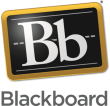 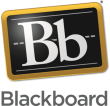 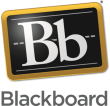 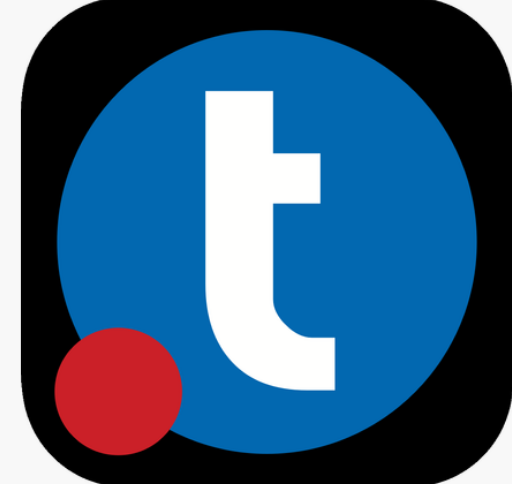 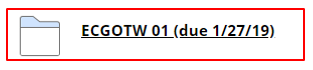 Group A
Blackboard Tools-Adaptive Release
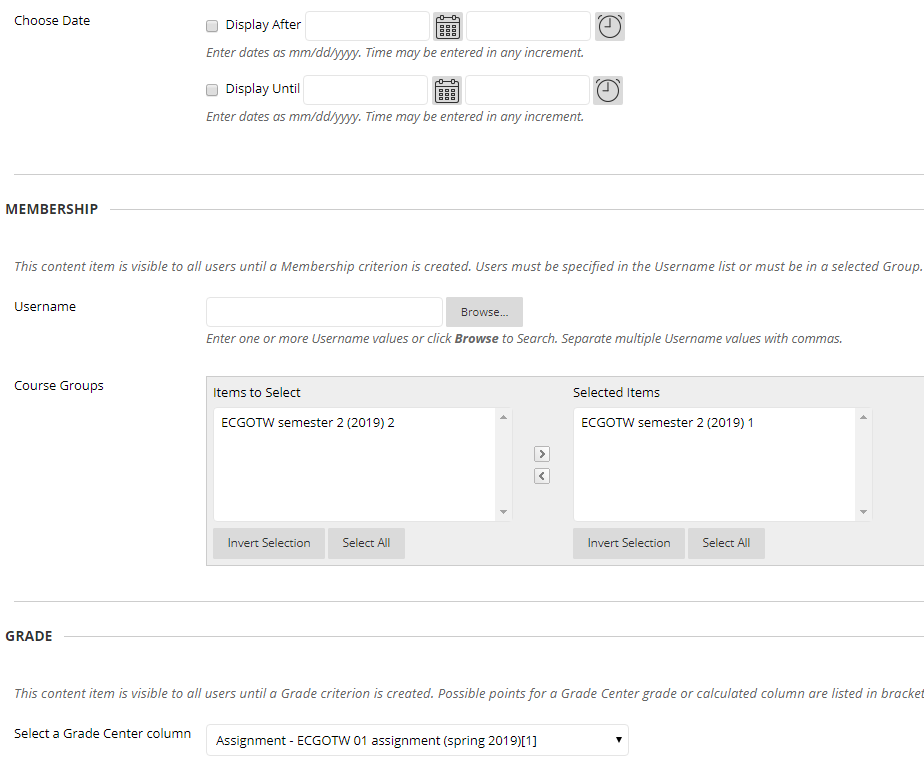 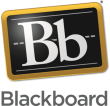 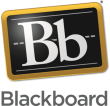 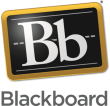 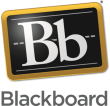 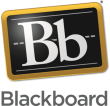 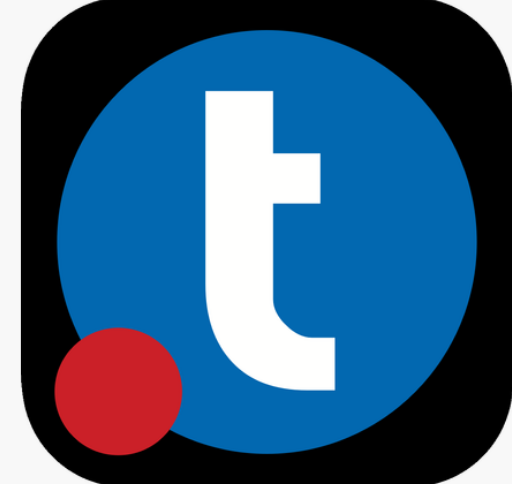 Blackboard Tools-Adaptive Release
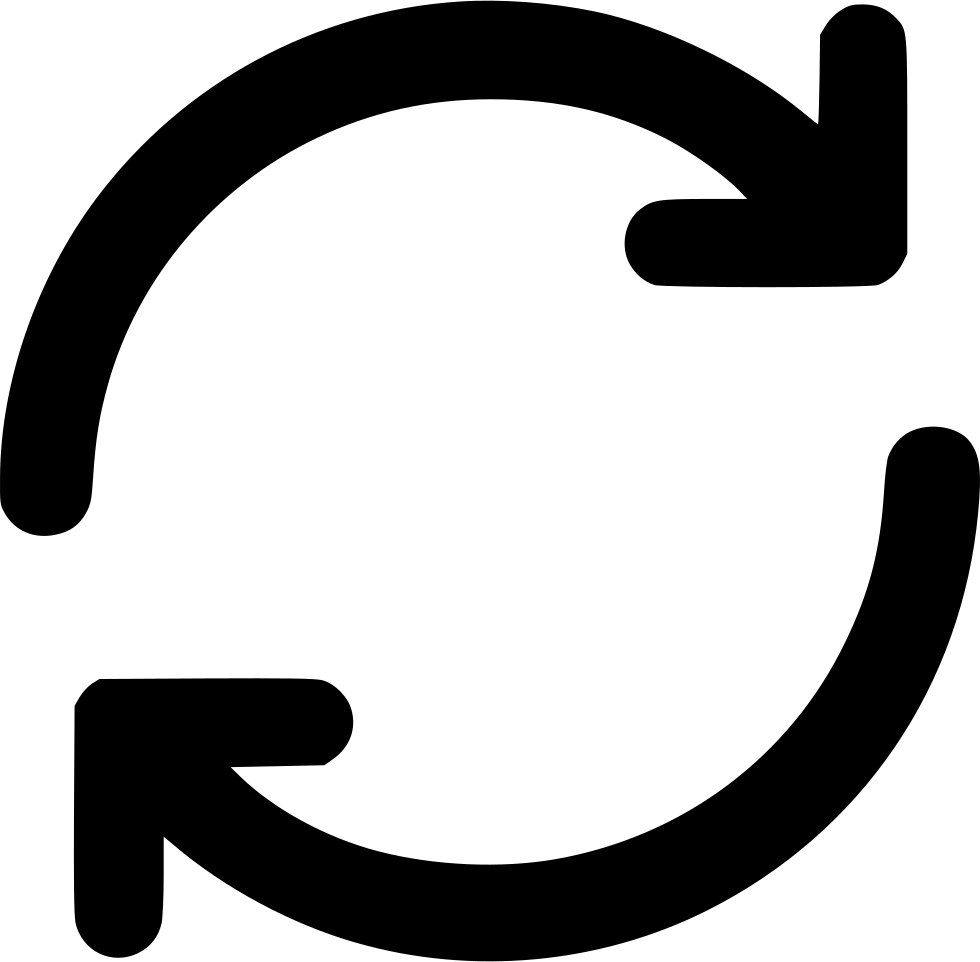 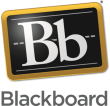 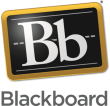 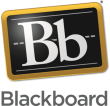 Group B
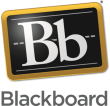 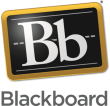 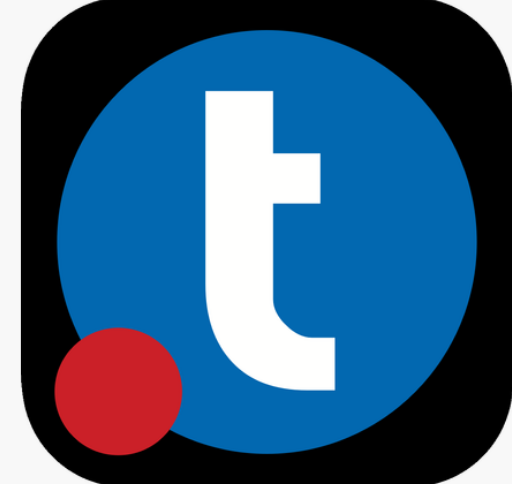 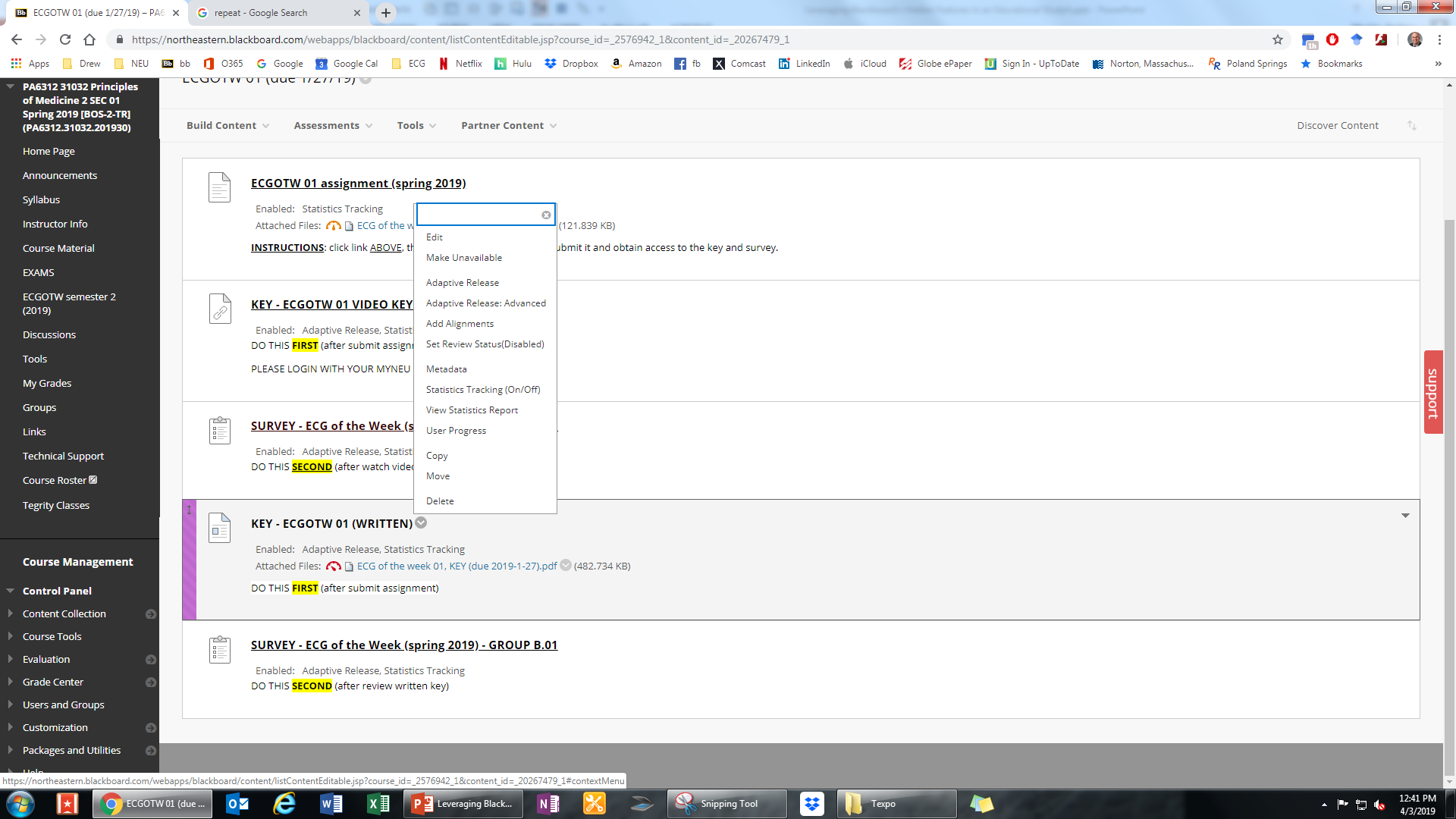 Statistics Tracking
 
To view detailed usage statistics on selected content items for all enrolled users, turn on Statistics Tracking. Statistics Tracking must be turned on for each individual item to be tracked. The default setting for Statistics Tracking is off. More Help
Blackboard Tools-Statistics tracking
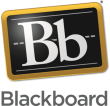 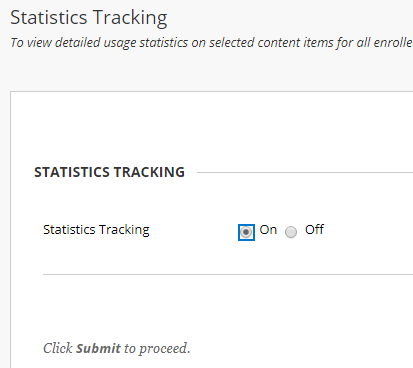 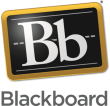 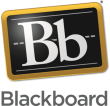 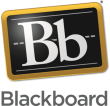 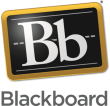 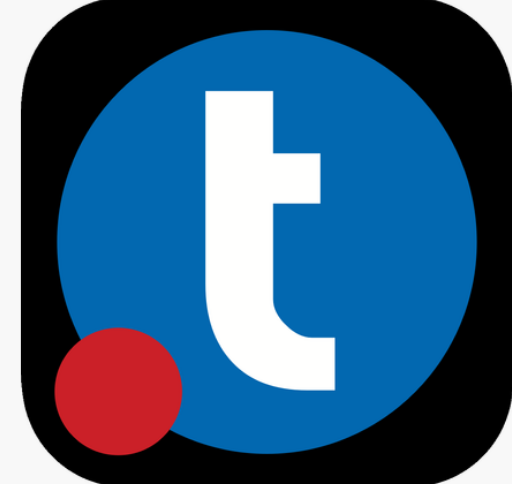 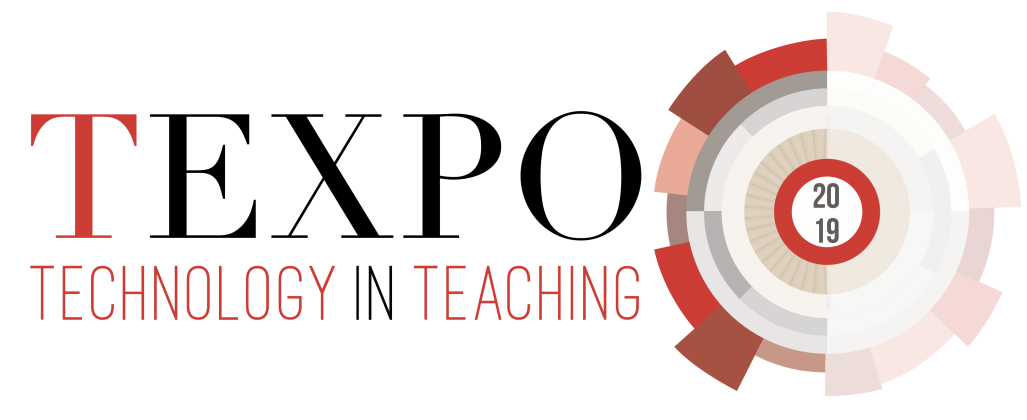 Leveraging Blackboard’s Tools-Statistics tracking (survey results)
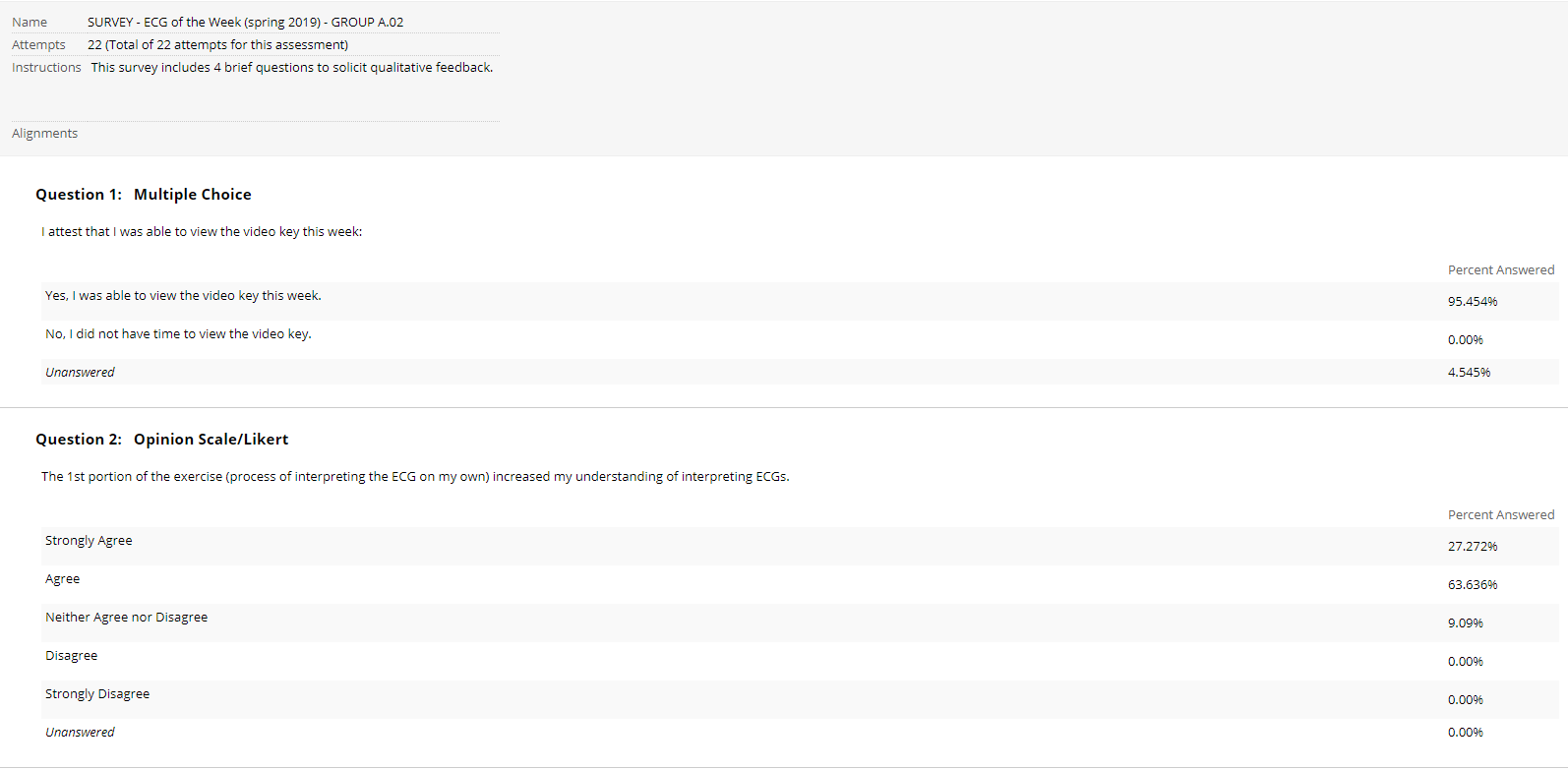 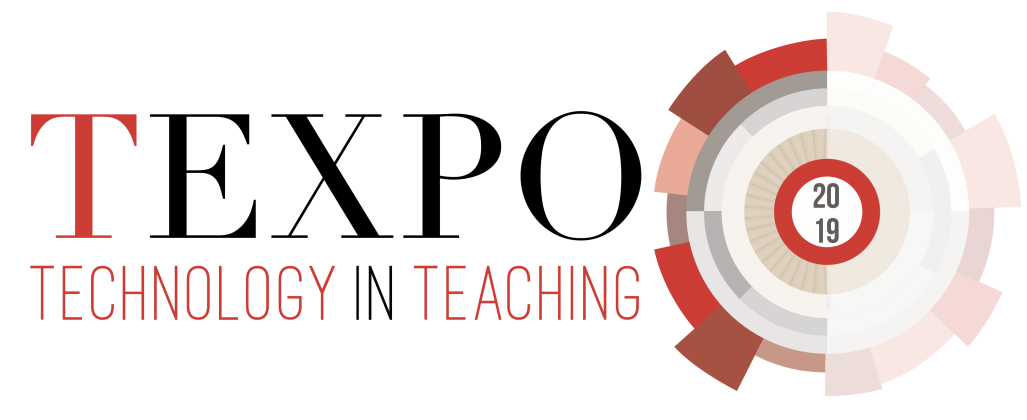 Leveraging Blackboard’s Tools-Statistics tracking (survey results)
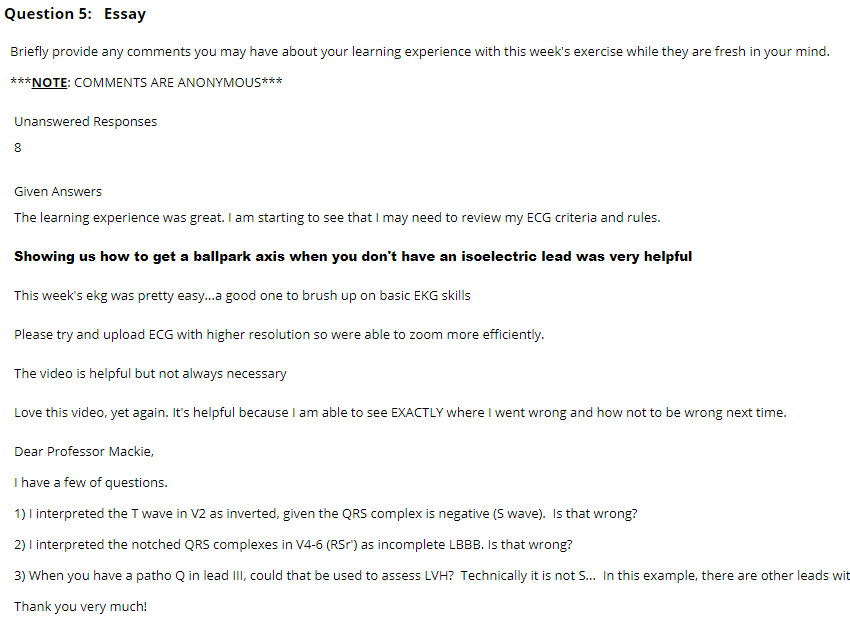 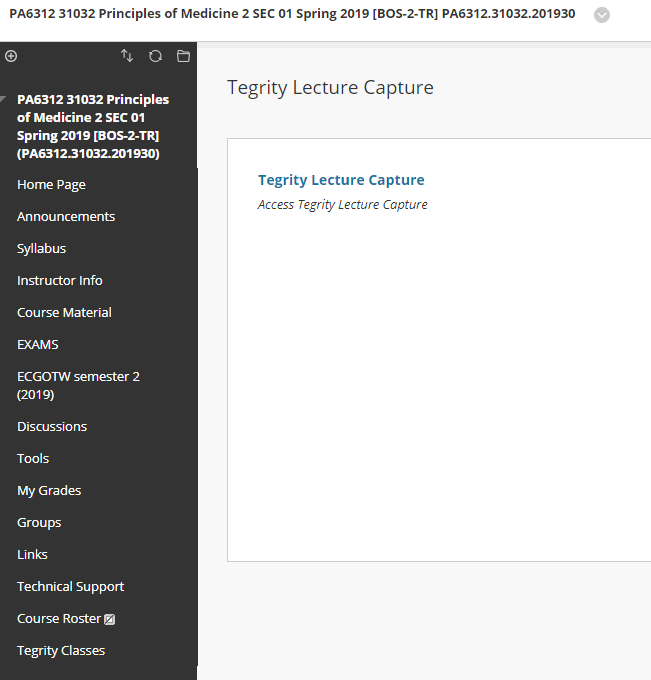 Blackboard Tools-spring/summer
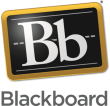 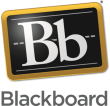 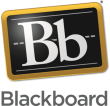 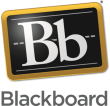 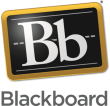 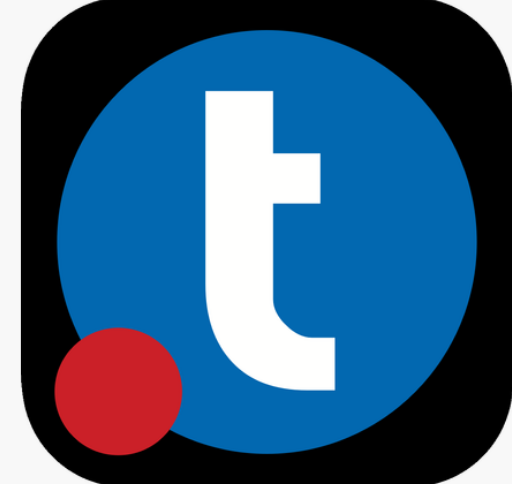 Blackboard Tools-spring/summer
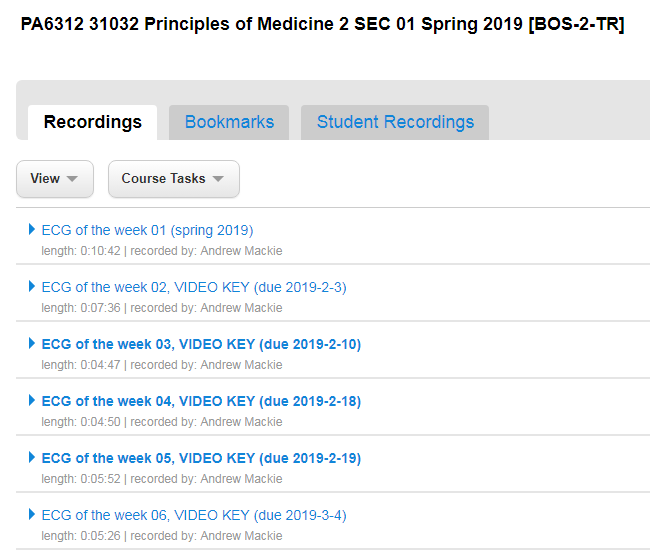 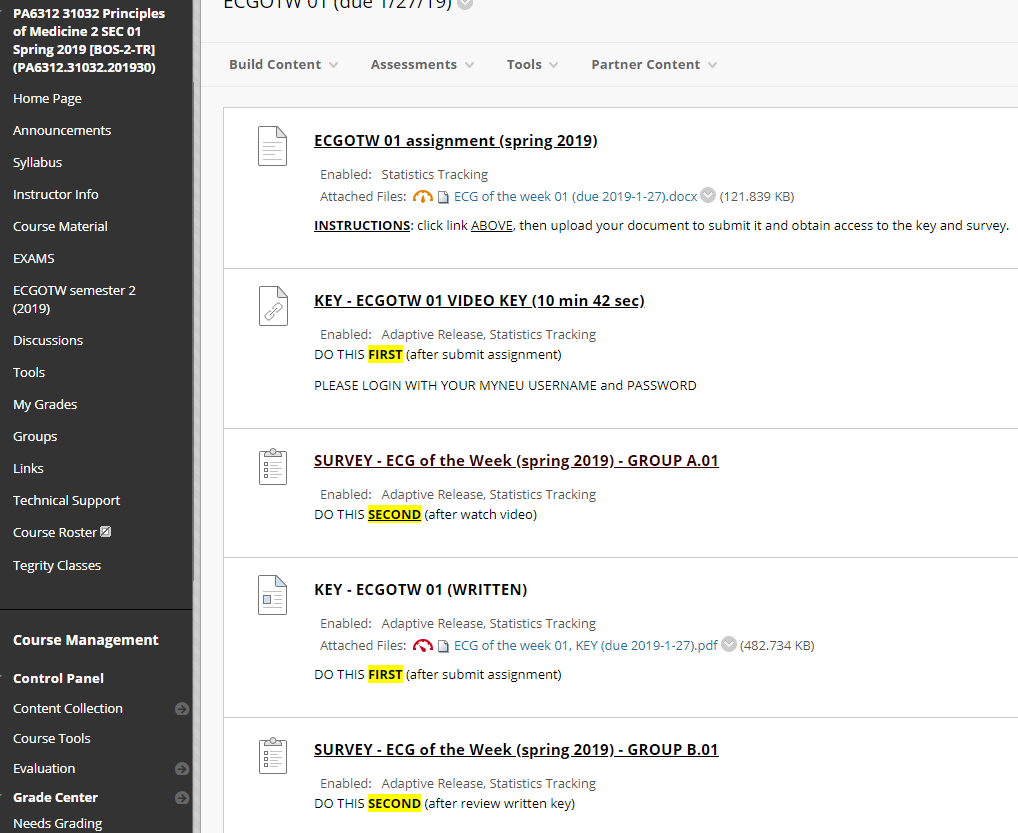 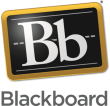 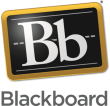 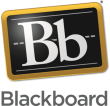 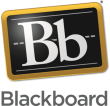 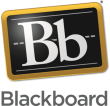 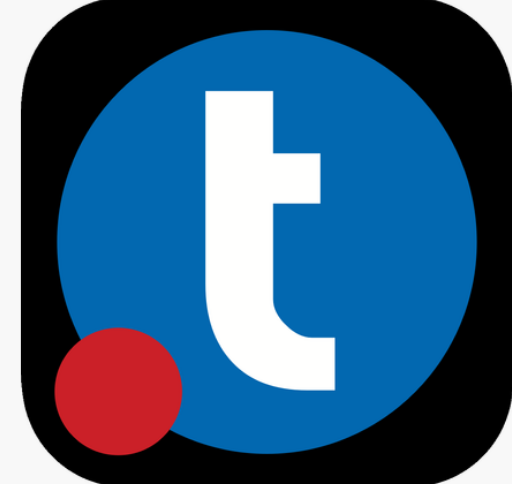 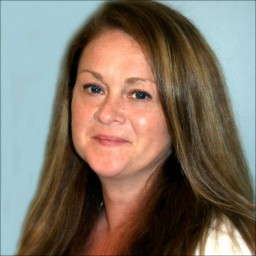 Stephanie Trowbridge
Interim AVP - ATS and CS
ATS Team!
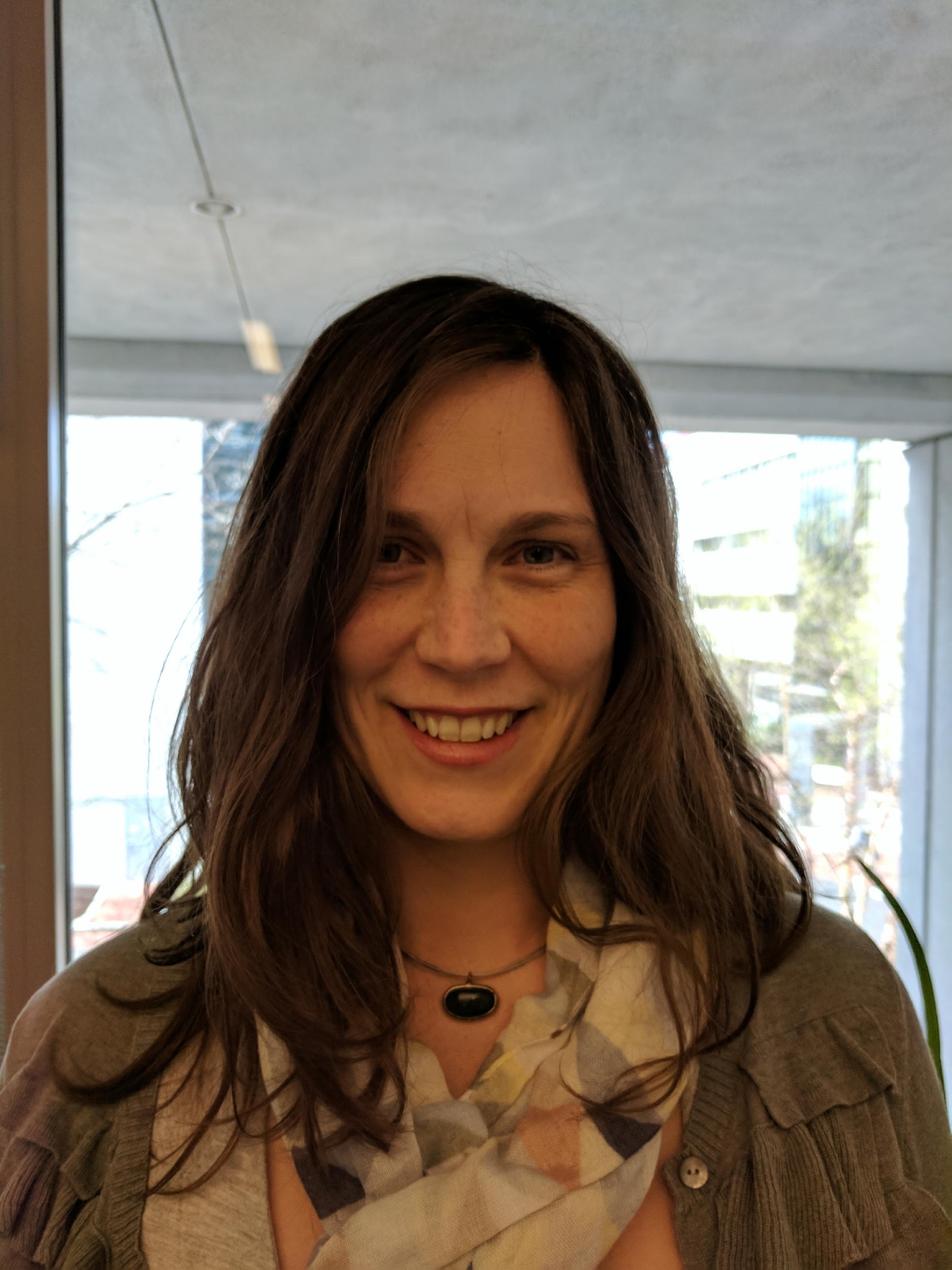 Lindsey Sudbury
Sr. Academic Instructional 
Technologist
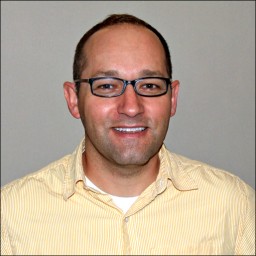 Chris Carrillo
Asst. Director, Integrated Learning Systems
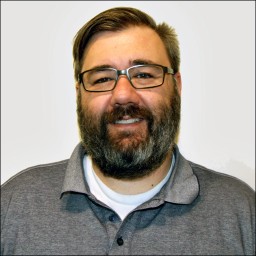 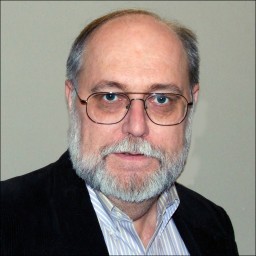 Jesse Savage
Systems Administrator
Terry Beadle
Sr. Academic Instructional 
Technologist
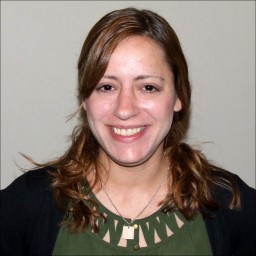 Alyssa Faria
Academic Instructional 
Technologist
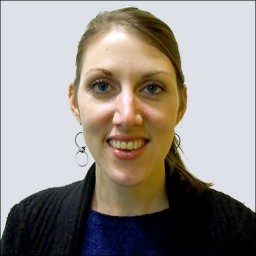 Clair Waterbury
Academic Instructional 
Technologist
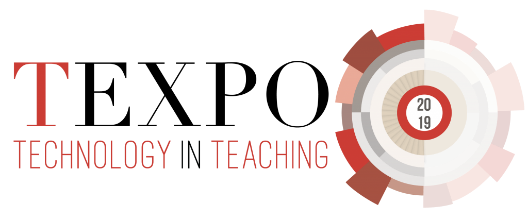 Questions?
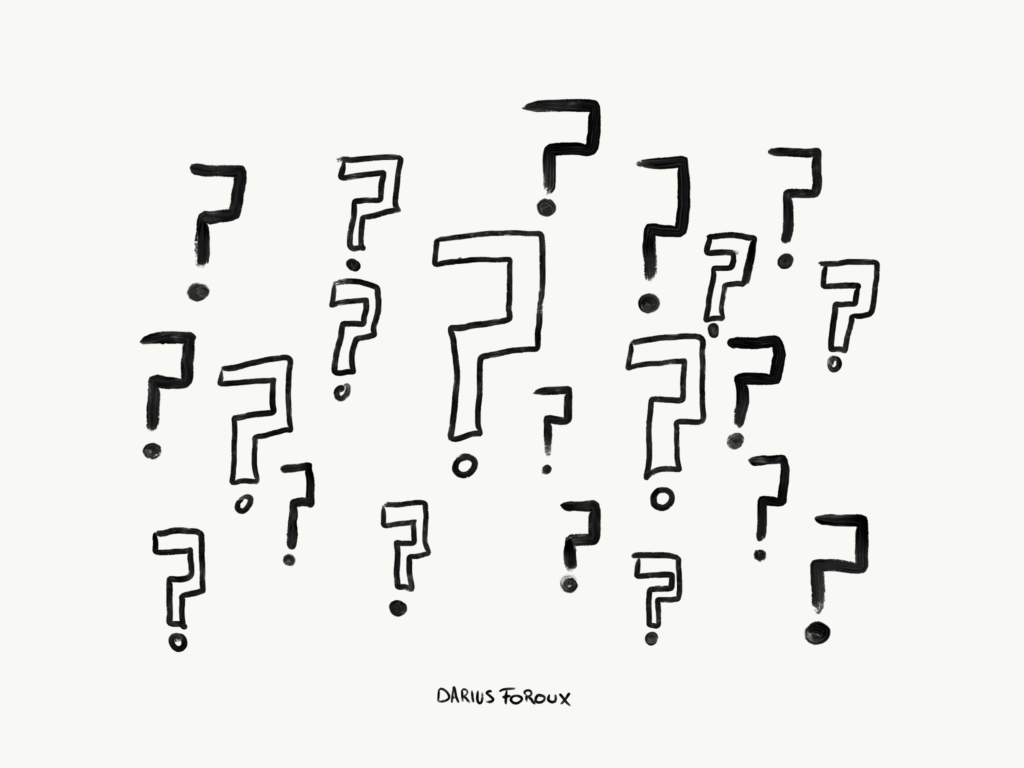